ТЕХНОЛОГІЯ НАПОЇВ
Херсонський державний університет
Факультет економіки і менеджменту
Кафедра готельно-ресторанного та туристичного бізнесу
 

«ТЕХНОЛОГІЯ НАПОЇВ»
 
Вибіркова навчальна дисципліна
Освітня програма «Готельно-ресторанна справа»
Перший (бакалаврський) рівень вищої освіти
Спеціальність 241 «Готельно-ресторанна справа»
Семестр викладання «2»
Група 421

2020 – 2021 навчальний рік
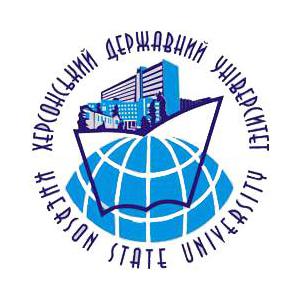 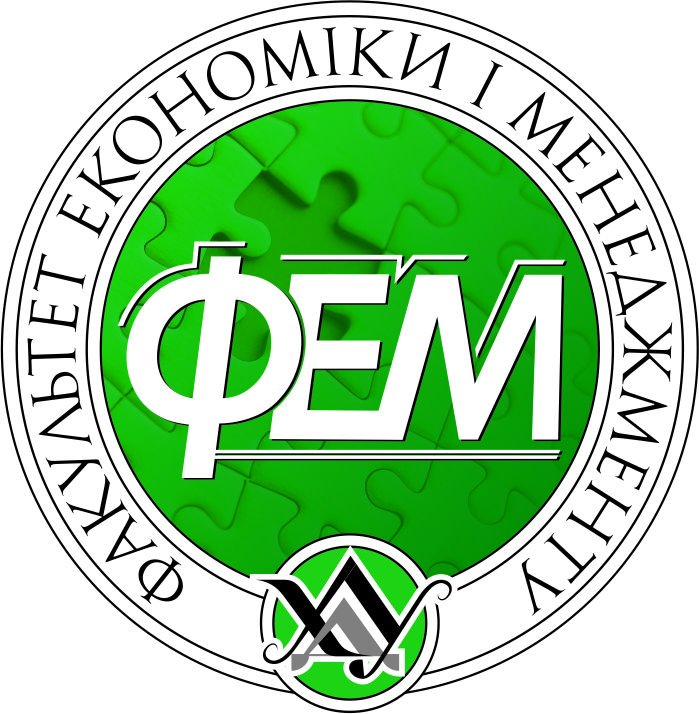 Метою вивчення дисципліни є набуття студентам комплексу знань щодо приготування різних напоїв, їх технології створення, формування у студентів комплексу практичних знань та навиків у галузі ресторанного обслуговування.
КОМПЕТЕНЦІЇ:
  Навички використання інформаційних і комунікаційних технологій;

Здатність проектувати технологічний процес виробництва продукції і складати необхідну нормативну документацію на напівфабрикати та готову кулінарну продукцію.

Здатність розробляти нові послуги (продукцію) з використанням інноваційних технологій виробництва та обслуговування споживачів.
ОЧІКУВАНІ РЕЗУЛЬТАТИ НАВЧАННЯ:
володіння концептуальними знаннями теорії і практики організації обслуговування напоями;
знання принципів організації роботи закладів готельно-ресторанного господарства та функцій їх структурних підрозділів;
  уміння організовувати ефективну взаємодію всіх підрозділів, цехів та інших структур закладів готельно-ресторанного господарства з дотриманням діючих нормативних документів;
  здатність розробляти і застосовувати інноваційні технології виробництва та обслуговування споживачів  у барах різних типів та класів; організовувати робоче місце сомельє.
ТЕМИ НАВЧАЛЬНОЇ ДИСЦИПЛІНИ:
Тема 1.  ЗАГАЛЬНІ ОСОБЛИВОСТІ ТЕХНОЛОГІЇ НАПОЇВ.
Тема 2.  Характеристика різних типів НАПОЇВ.
Тема 3. Асортимент посуду ДЛЯ ПРИГОТУВАННЯ НАПОЇВ. 
Тема 4.  ТЕХНОЛОГІЯ НАПОЇВ НА ОСНОВІ НАТУРАЛЬНИХ СОКІВ. 
Тема 5. ТЕХНОЛОГІЯ ПРИГОТУВАННЯ БЕЗАЛКОГОЛЬНИХ НАПОЇВ. 
Тема 6. ТЕХНОЛОГІЯ ПРИГОТУВАННЯ СПЕЦІАЛЬНИХ НАПОЇВ. 
Тема 7. ТЕХНОЛОГІЯ приготування змішаних напоїв.
Тема 8. ТЕХНОЛОГІЯ приготування СПЕЦІАЛЬНИХ АВТОРСЬКИХ напоїв.
РЕКОМЕНДОВАНА ЛІТЕРАТУРА:

Архіпов В.В. Організація обслуговування в закладах ресторанного господарства: навчальний посібник / В.В. Архіпов, В.А. Русавська. – 3-тє вид. – К.: Центр навчальної літератури, 2018. -  342 с.
Ростовський В.С. Барна справа: підручник / В.С. Ростовський, С.М. Шамян – К: Центр учбової літератури. 2009. – 393с.
Сало Я. М. Організація обслуговування населення на підприємствах ресторанного сервісу. Ресторанна справа [Текст] : довідник офіціанта /Я. М. Сало. – Львів : Афіша, 2010. – 304 с. 
Ощипок І.М. Барна справа: навчальний посібник[для студ. вищ. навч. закл] / І.М. Ощипок, П.Х. Пономарьов - Львів: «Магнолія 2006», 2016. – 288 с.
Організація роботи бармена [Текст]: навчальний посібник/Л.П. Малюк, Н.В. Полстяна, Т.П. Кононенко, А.І. Усіна. – Харків: ХДАТОХ, 2002. – 214с.